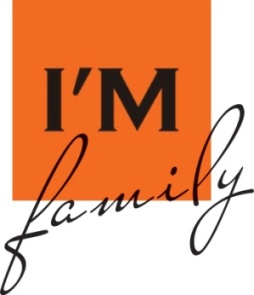 Діти  в умовах війни. Що робити?
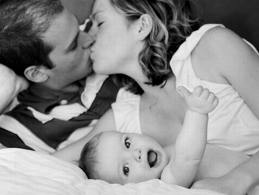 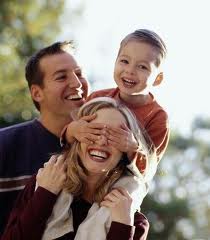 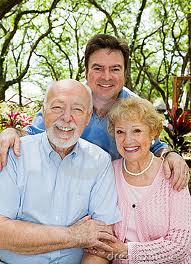 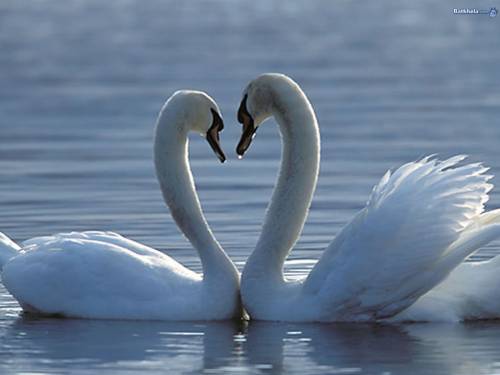 www.im-family.com
1. Любити – турбота, атмосфера, ігри, обійми, прийняття, натхнення,час, розмови.
Форум з сімейного та спадкового права
2. Цінності – чесність, віра, впевненість, дружба, цілеспрямованість, сім’я,  справедливість, наполегливість.
1. Любити
Форум з сімейного та спадкового права
3. Знати – етапи зростання дитини та відповідні батьківські ролі.
1. Любити
2. Завантажити цінності
Форум з сімейного та спадкового права
Етапи зростання дитини та відповідні батьківські ролі.
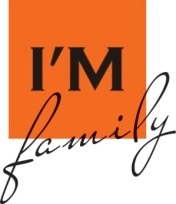 до 5 р. –  Ангол охоронець

- Безпека
Турбота
Любов
Криза 1 року –довіра чи недовіра
Криза 3 року – автономія чи сумніви у своїх  силах
www.im-family.com
Форум з сімейного та спадкового права
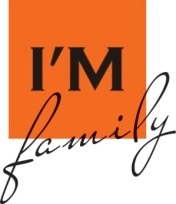 Етапи зростання дитини та відповідні батьківські ролі.
5-12 р. – добрий поліцейський

 Навчати та виховувати
 Дисциплінувати  та ставити кордони.
 Продовжувати  любити.

Криза 7 року – любов до праці чи комплекс неповноцінности
www.im-family.com
Форум з сімейного та спадкового права
Етапи зростання дитини та відповідні батьківські ролі.
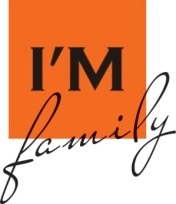 12-17 р. –  КОУЧ

 Навчити приймати рішення 
 Бути прикладом та надихати
 Показати моделі поведінки
 до 50% -свої  гроші. Продовжувати любити.
Криза 11-15 років – прийняття себе чи регресс та інфантильність.
Криза 15-17 років – цілеспрямованність та самовизначення, або комформізм.
www.im-family.com
Форум з сімейного та спадкового права
Етапи зростання дитини та відповідні батьківські ролі.
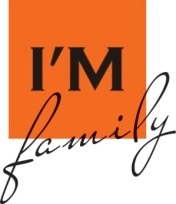 17 + –  Консультант

- Слухати та підтримувати
 Радити (якщо запитають)
 Направити при виборі «половинки»
 до 100% свої  гроші. Любити.
Закінчення процесу сепарації/відокремлення – здатність дитини жити окремо, в разі необхідності.
www.im-family.com
4. Навички – якісний час разом, дисципліна, визначення обдарування, проголошення .
1. Любити
2. Завантажити цінності
3. Знати етапи
    та ролі
Форум з сімейного та спадкового права
5. Стосунки – їх побудова  із протилежною статтю.
1. Любити
2. Завантажити цінності
4. Напрацювати
     навички
3. Знати етапи
    та ролі
Форум з сімейного та спадкового права
6. Гроші – заробіток,накопичення, розпорядження.
1. Любити
2. Завантажити цінності
3. Знати етапи
    та ролі
4. Напрацювати
    навички
5. Навчити будувати 
стосунки із хлопцем/дівчиною
Форум з сімейного та спадкового права
Діти – що робити?
1. Любити
2. Завантажити цінності
3. Знати етапи
    та ролі
4. Напрацювати
    навички
5. Навчити будувати 
стосунки із хлопцем/дівчиною
6. Навчити керувати
     грошима
Форум з сімейного та спадкового права
Як зрозуміти що є ознаки психотравми?
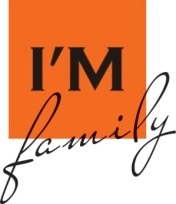 Емоційній прояви

Страхи
Плаксивість
Агресивність
Бурхливий прояв емоцій
Збіднений емоційний прояв
www.im-family.com
Форум з сімейного та спадкового права
Як зрозуміти що є ознаки психотравми?
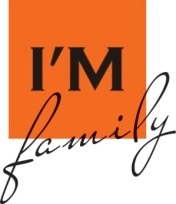 Когнітивні прояви

Погіршення пам’яті, мислення, уваги
Підвищена повна активність
Збіднення мовлення
www.im-family.com
Форум з сімейного та спадкового права
Як зрозуміти що є ознаки психотравми?
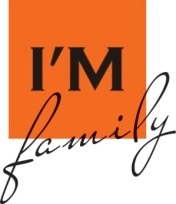 Соматичні прояви

Втомлюваність, сонливість
Втрата апетиту, болі в шлунку
Нудота, блювання
Аритмія, головний біль
Розлади дихання
www.im-family.com
Форум з сімейного та спадкового права
Як зрозуміти що є ознаки психотравми?
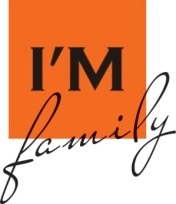 Поведінкові прояви

Порушення сну, кошмари
Заперечення, впертість
Гіперактивність
Прагнення до контакту з дорослими/відмова від контакту
Навязливі думки та ігри з негативним сюжетом
www.im-family.com
Форум з сімейного та спадкового права
Ролі дорослих при допомозі дітям
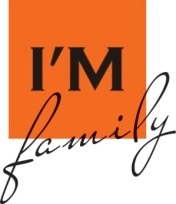 Збалансований психоемоційний стан
Ступінь надійності, відкритості та передбачуванності
Домінуючі реакції на стрес, що переживає дитина
www.im-family.com
Форум з сімейного та спадкового права
Що не можна робити?
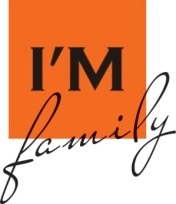 Знецінювати ситуацію
Відволікати увагу, «забалакувати» 
Перебільщувати значення ситуації
Звинувачувати та карати дитину
Забороняти проявляти почуття
Поспішно заспокоювати, жаліти
Втрачати  емоційний контроль
Вселяти зневіру у власні сили дитини
www.im-family.com
Форум з сімейного та спадкового права
Що варто робити?
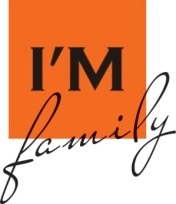 Визнати факт стресової ситуації  
Привнести баланс у ситуацію
Дозволити проявляти почуття
Підтримувати зоровий та тілесний контакт
Допомогти розробити план дій 
Заохочувати до самостійних дій
Схвалювати успіхи
Допомогти усвідомити сенс уроку
www.im-family.com
Форум з сімейного та спадкового права
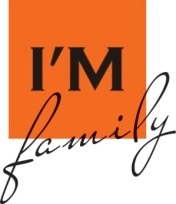 Діти – що робити?
Бути татом чи мамою – 
Це круто!
Отримуйте задоволення !
Та будьте мені щасливими!
www.im-family.com
Форум з сімейного та спадкового права